Forms Training
Council Forms Training – semiannual Council audit
Why and who?????
Why????
Assure that all financial transactions are properly handled
Allow for auditing for all moneys
Maintains the bonding for FS and Treasurer!
Who????
Grand Knight
Trustees
Financial Secretary
Treasurer
Recorder!!!!
Proper flow of money into council
Proper flow of money out of council
Conducting Audit
Grand Knight - Calls meeting of trustees for Audit
Financial Secretary 
Provides Financial Records for Audit
Does not participate in audit, but is available to answer questions
Treasurer
Provides Financial Records, Receipts, Bank Statements and Reports
Does not participate in audit, but is available to answer questions
Recorder
Provides the Recorders Book for review by Trustees
Does not participate in audit, but is available to answer questions
Council Officers – Form 185
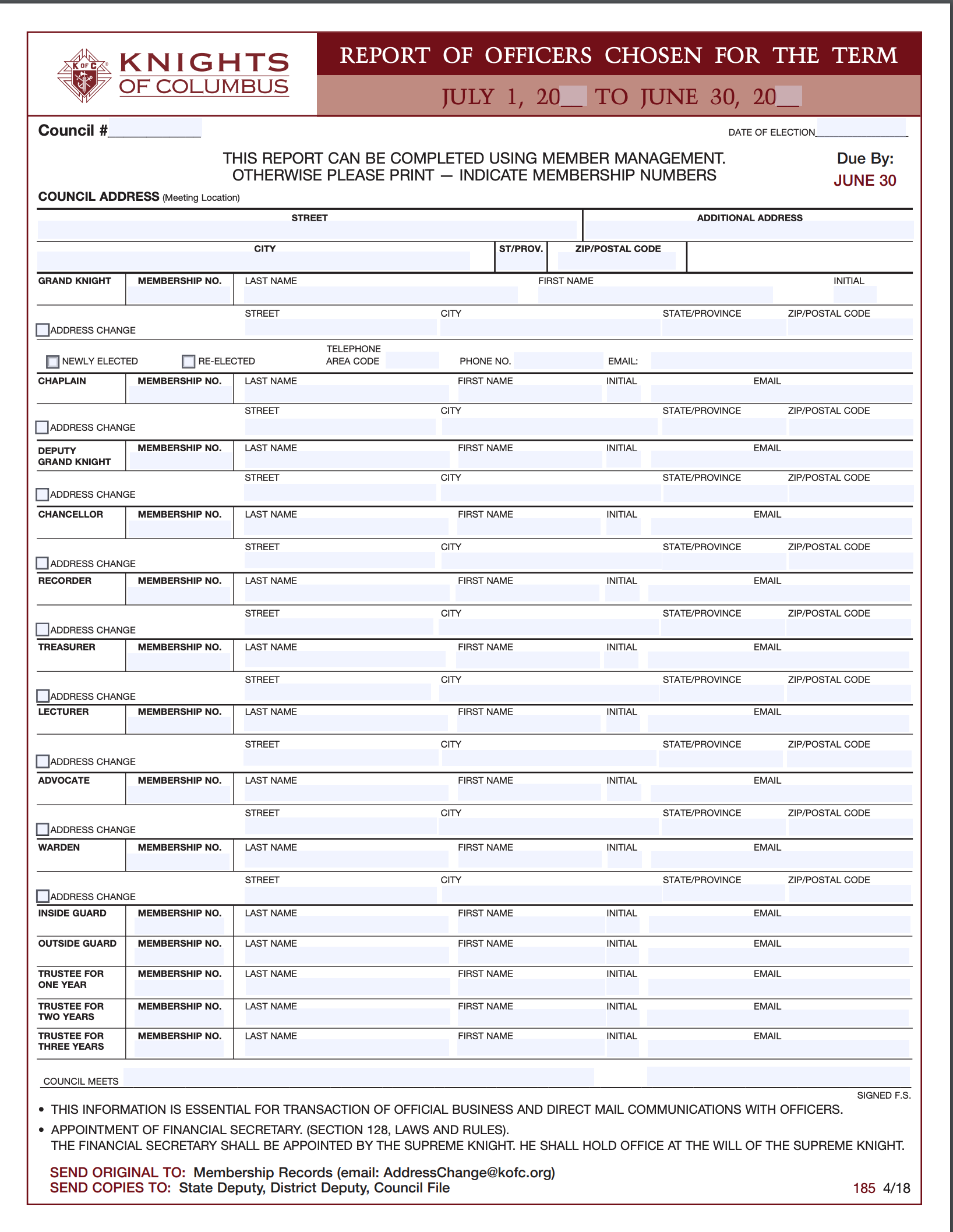 The fun part of the Online Submission
No where on the form does it say Form 185!
Click on Live
Click on Live
Click on Council Administration
Choose next fraternal year
Choose Council Officers Current & Next
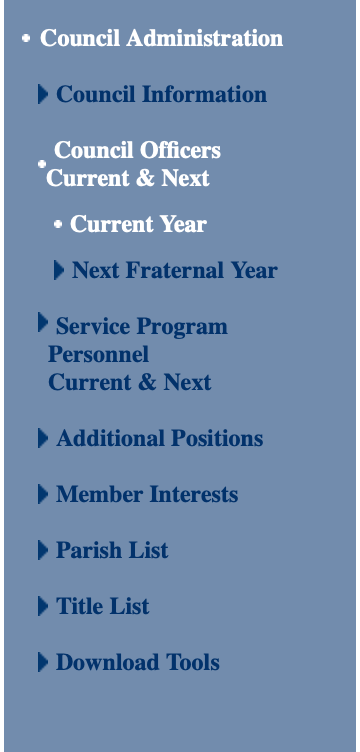 Adding in names
5. Put in Start date
2. Click on Search by 
Last Name
3. Click on Search
1. Choose the Role
6. Click on Assign
4. Highlight the name
The name pops up. Change the roles for all roles you are filling.
Click on Submit once done
Notes
The only positions that you need filled are:
Grand Knight
Financial Secretary
If you do not have all the positions filled, don’t worry. Submit anyway.
Once complete, go to Print Center-MM
Choose “2. Next Fraternal Year Officers” if doing prior to July 1
Choose “1. Current Officers” after July 1
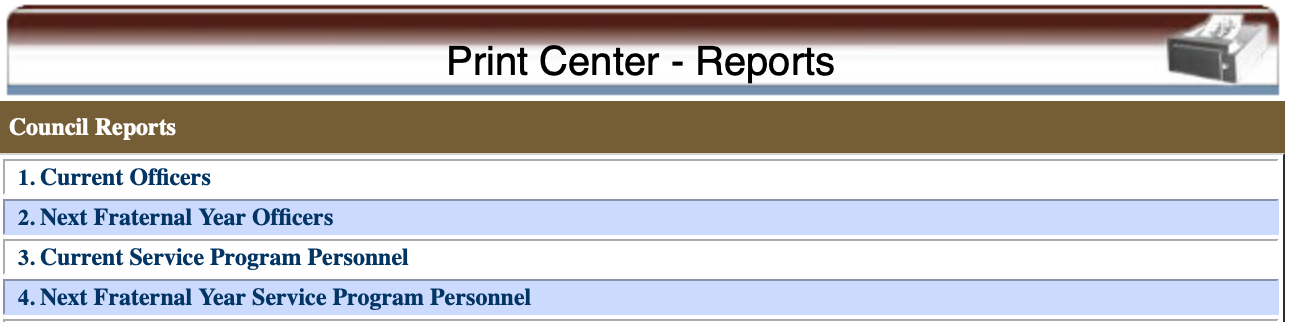 Click ”Click here to open” to open the report
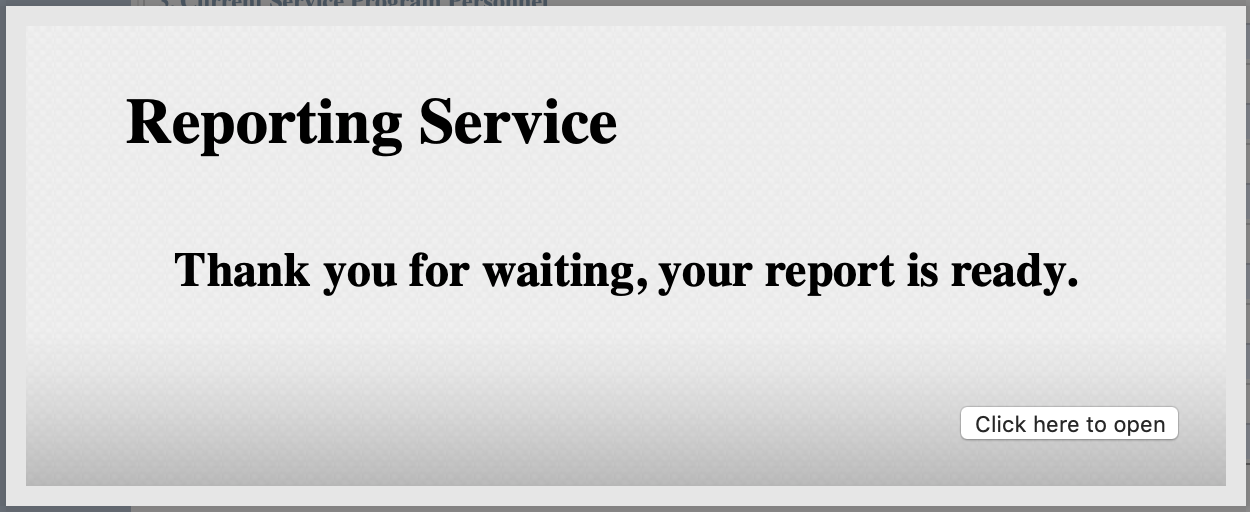 Report
This will open the report in a PDF. Save the file to your hard drive! Check your “Downloads” folder if you cannot find it. It is called “NextFraternalYearOfficers.pdf”
Rename the file to append the Fraternal Year and Council Number.
Example: NextFraternalYearOfficers-2019-2020-10062.pdf
Email this to:
Rick Garrison – azknights@q.com
Your District Deputy
If you make changes, make sure you email the updates!
Service Program Personnel Current & Next
The fun part of this form – No where on the form does it say Form 365!
Click on Council Administration
Choose next fraternal year
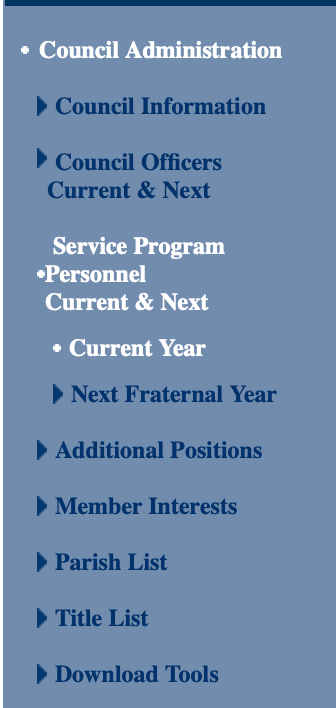 Choose Service Program Personnel Current & Next
Quirkiness….	You have to choose “Copy Current Year” to proceed.
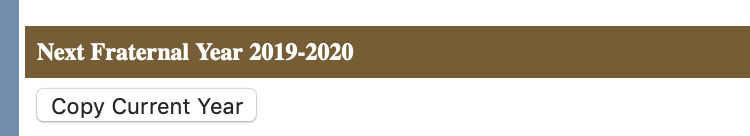 If not, you get this when trying to assign
Service personnel
2. Click on Search by Last Name
5. Put in Start date
1. Choose the Role
3. Click on Search
6. Click on Assign
4. Highlight the name
The name pops up. Change the roles for all roles you are filling.
Click on Submit once done
Notes
There are only 5 roles that are Required:
Program Director
Community Director
Family Director
Membership Director
Retention Chairman
HOWEVER…..
You cannot achieve Star Council without:
Life Director 
Faith Director
Once complete, go to Print Center-MM
Choose “4. Next Fraternal Year Service Program Personnel” if doing prior to July 1
Choose “3. Current Service Program Personnel” after July 1
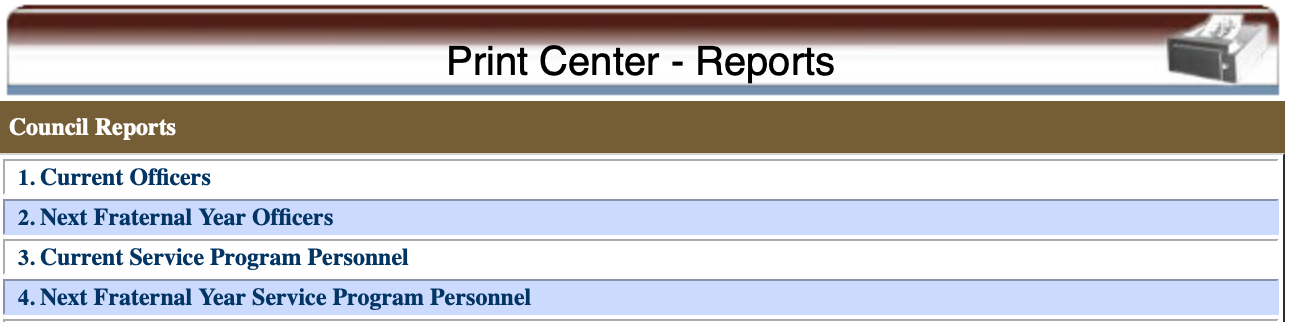 Click ”Click here to open” to open the report
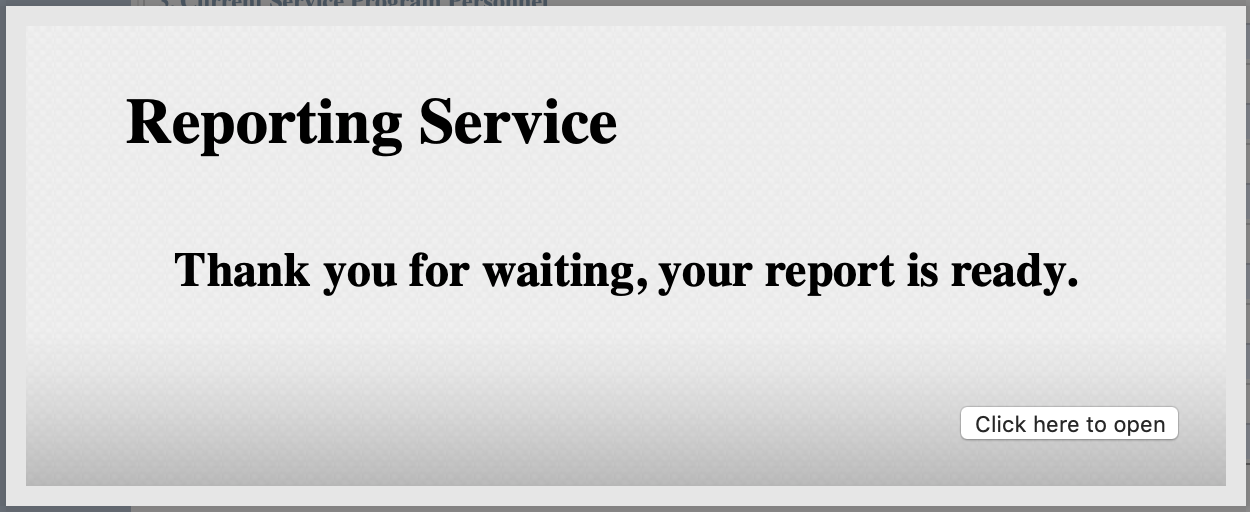 Report
This will open the report in a PDF. Save the file to your hard drive! Check your “Downloads” folder if you cannot find it. It is called “NextProgramPositions.pdf” or ”CurrentProgramPositions.pdf”
Rename the file to append the Fraternal Year and Council Number.
Example: NextProgramPositions-2019-2020-10062.pdf
Email this to:
Rick Garrison – azknights@q.com
Your District Deputy
If you make changes, make sure you email the updates!
Fill out the State Directory FormsState Directory Information - https://kofc-az.org/state-forms%2FreportsSend to azknights@q.com
Why 2 separate forms with the same information????
The first Officers Chosen for Fraternal Year is a Supreme Form. Supreme automatically gets this when you fill it out online. 
Unless councils sends a copy of the PDF to azknights@q.com, we don’t have access to it. 
The ONLY way we get it currently is through the State Directory. 
This is CRITICAL for disseminating information to Grand Knights and Officers throughout the year.
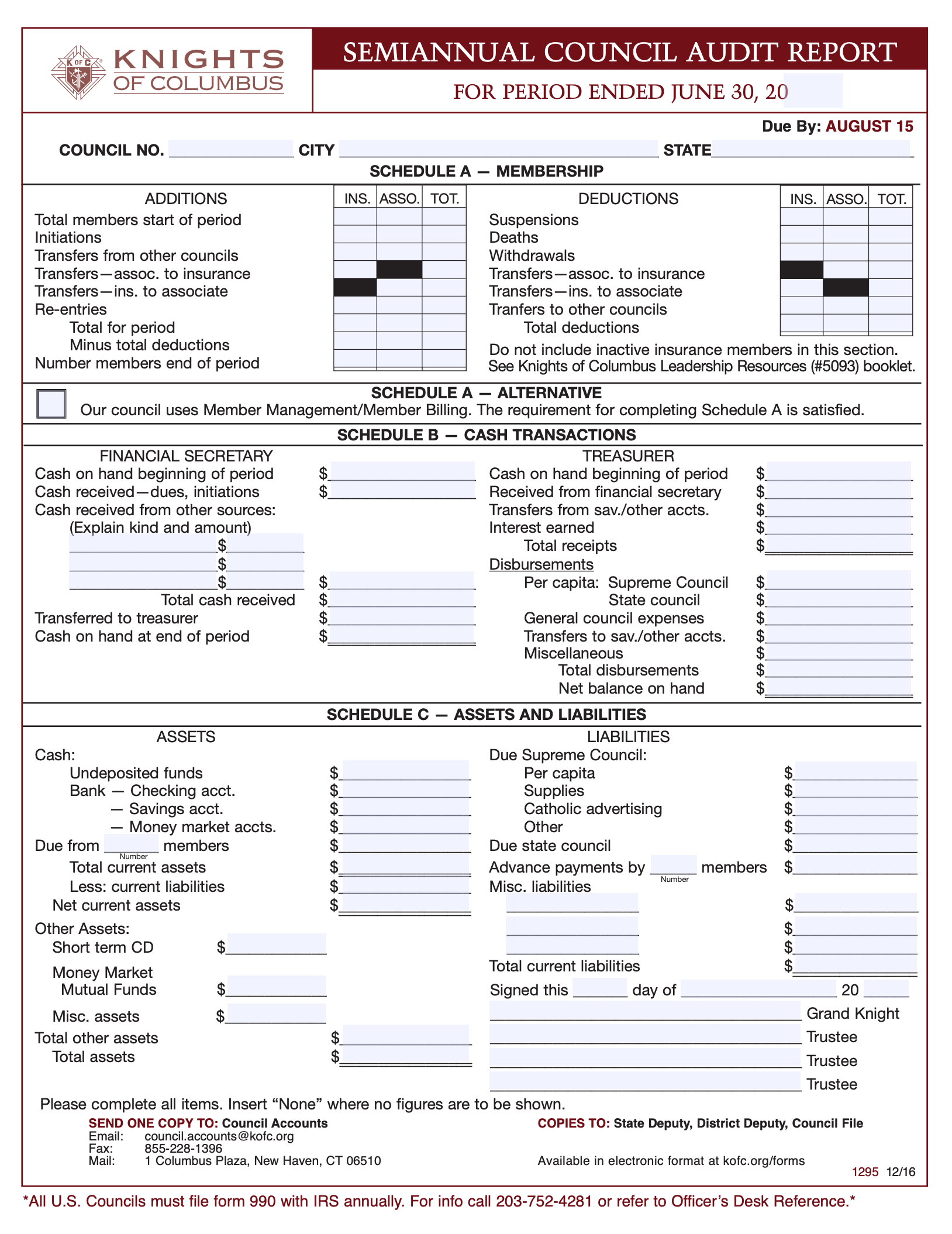 Semi Annual Audit
This is still a manual form to fill out.
If you are using Member Management, click on checkbox.
Fin Sec – Fill out the Cash Sections from Jan 1 – June 30 for 1295 Due in August
Treasurer – These are your bank statements, checks, etc
Schedule C- Assets 
These are outstanding assets 
Due from Members-  HOW MANY MEMBERS HAVE NOT PAID!!!!! How much is owed to council?
Send to azknights@q.com, District Deputy
SCAN AND EMAIL TO SUPREME!!
Financial Secretary
Cash on Hand – Amount from last audit
Cash received – If collected dues and new members
Other Sources – All other cash received. Yes, there are not enough lines. List 2 main ones and then sum up all others to the 3rd line.
Transfer to treasurer
Cash on hand at end of period
Treasurer
Cash on Hand – Amount from last audit
Received from Fin Sec – The same amount from the Fin Sec “Transferred to Treasurer” line
Per capita – Supreme and State
Any transfers
Any miscellaneous disbursements. 
Add them all for Net balance on hand
SIDE BAR
Use Email to send as many forms as possible to Supreme. Try not to snail mail.
If you don’t have a scanner, use your phone! There are apps out there for both Android and Apple: CamScanner, Tiny Scanner. 
REMEMBER TO SAVE AS PDF TO EMAIL TO SUPREME!
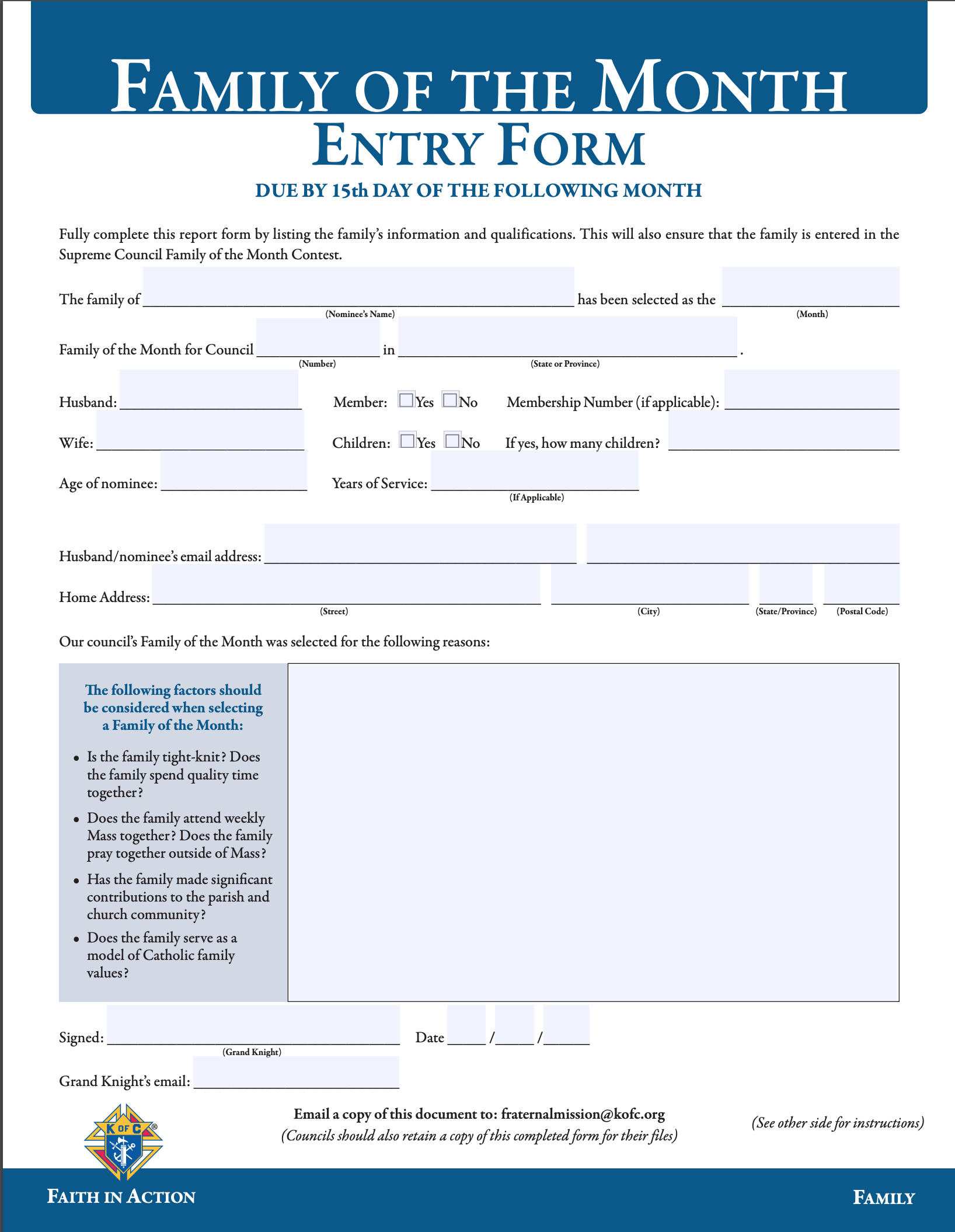 Family of the month – #10668
Due 15th day of following month
To be selected as Family of the month, each family should stand out as an exemplary model to others in the parish.
The following factors should be considered when selecting a Family of the month:
• Is the family tight-knit? Does the family spend quality time together?
• Does the family attend weekly Mass together?
• Does the family pray together outside of Mass?
• Has the family made significant contributions to the parish and church community?
• Does the family serve as a model of Catholic family values?
Talk to Pastor about presenting Family of the Month at a mass the Family attends 
You can use this as a soft ”recruiting” event.
SEND TO SUPREME AND azknights@q.com
Questions???